出入库单据审核
成都冠唐科技有限公司
目录
1、开启出入库审核功能

2、审核单据

3、审核单据中需要注意的3个问题
第一步：开启出入库审核功能
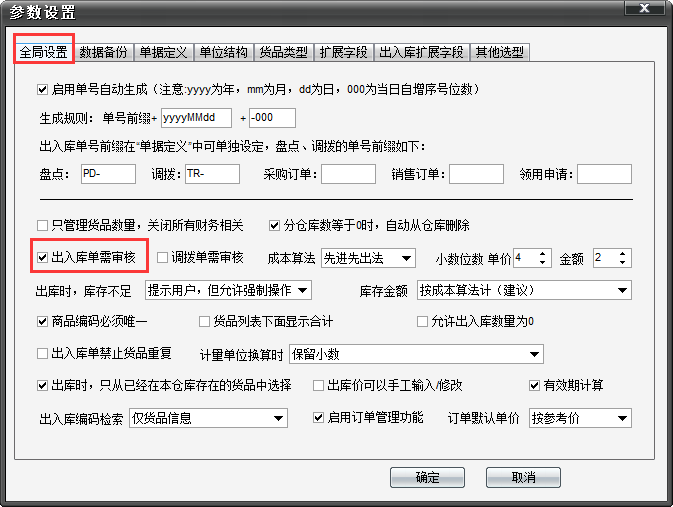 在参数设置中开启出入库审核功能
第二步：添加一笔单据
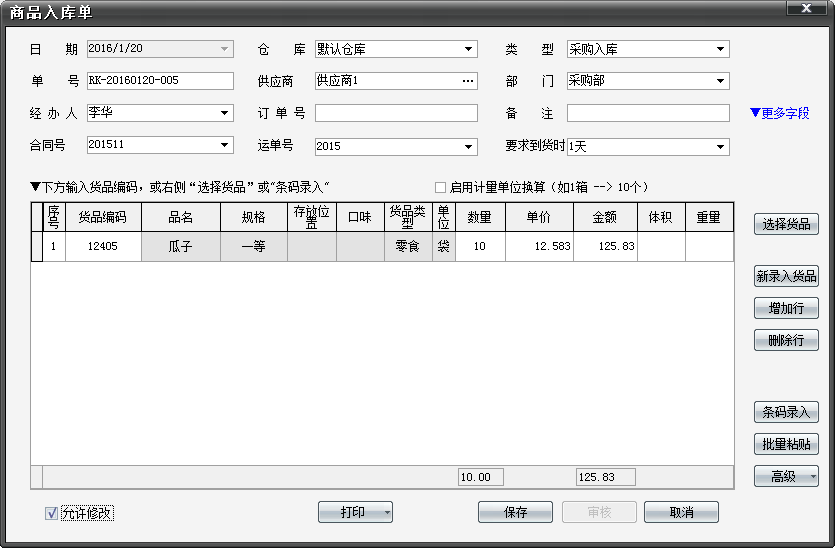 第三步：审核单据
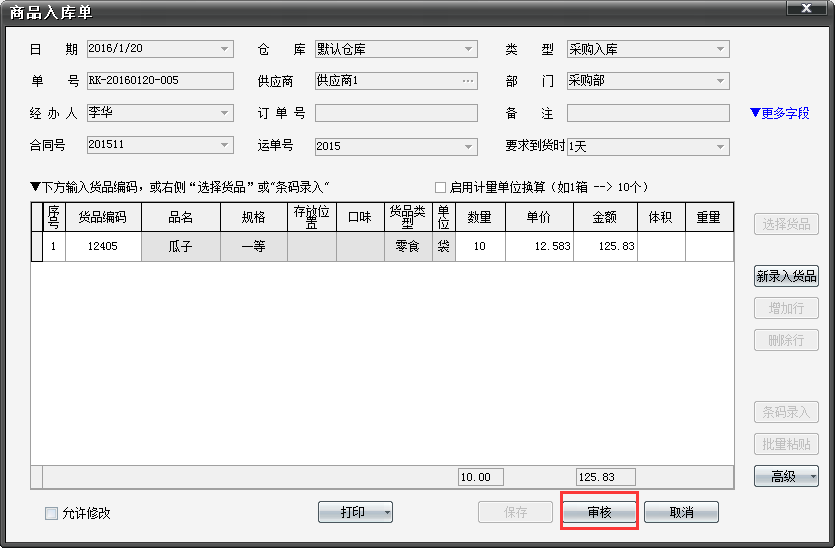 保存单据之后就可以审核了
单据的三种审核状态
第一种状态：待审核
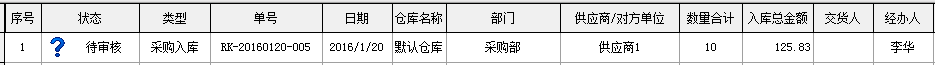 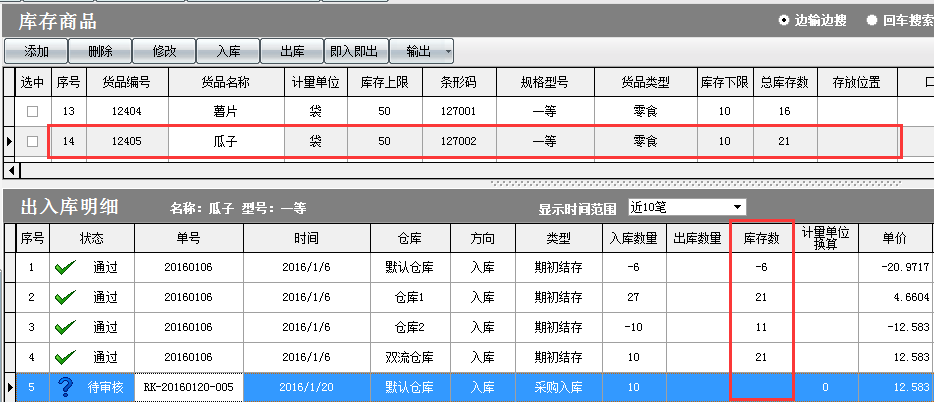 待审核的单据库存数不会发生变化
单据的三种审核状态
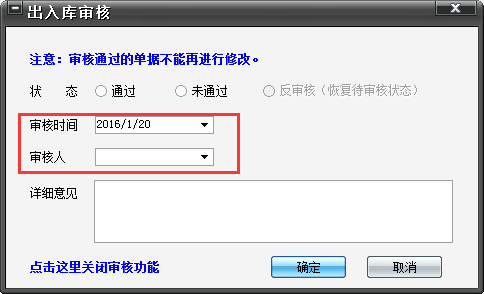 第二种状态：审核未通过
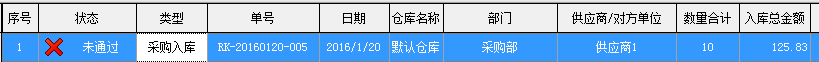 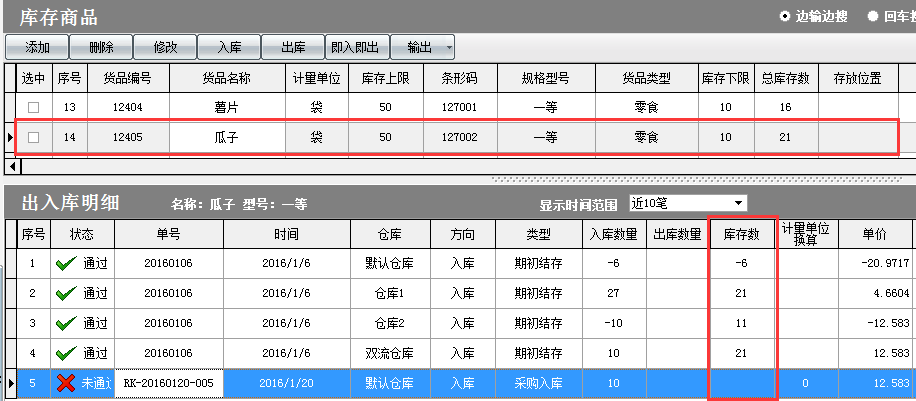 设置审核意见、审核时间（默认为系统当前时间）和审核人
审核未通过库存数不会发生变化
单据的三种审核状态
第二种状态：审核通过
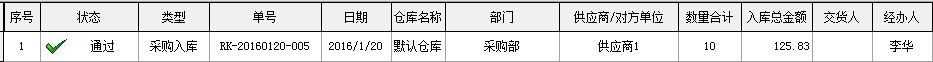 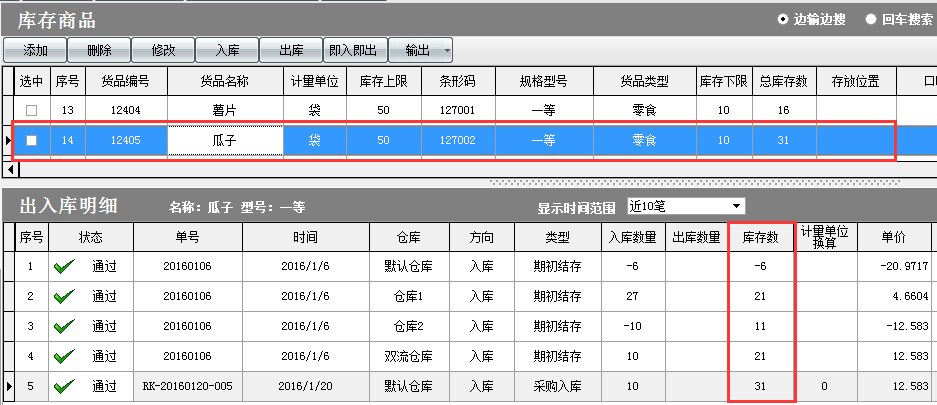 审核通过之后库存数才会发生变化
审核单据中需要注意的3个问题
1、修改已经审核通过的单据信息需要反审核
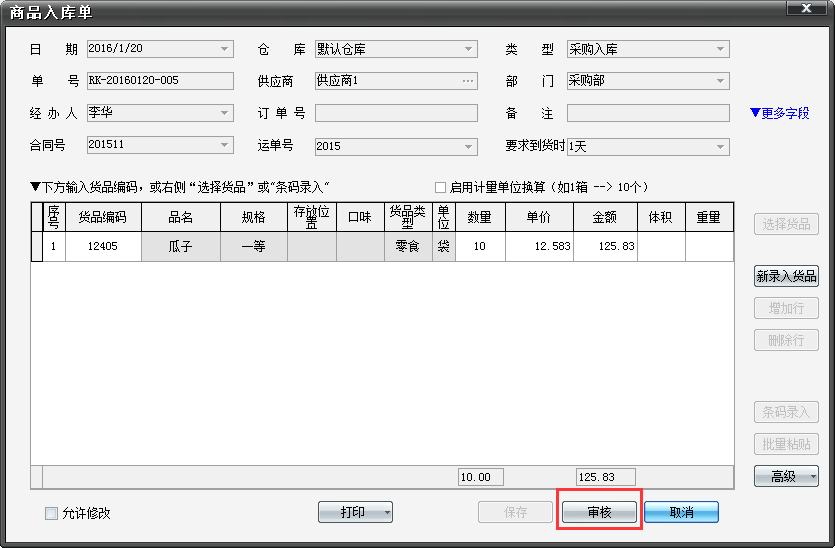 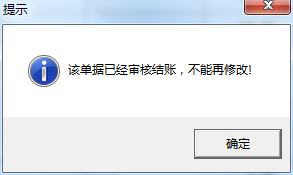 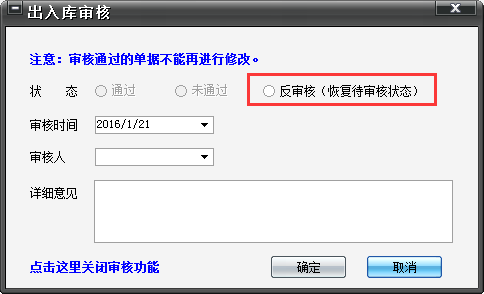 第一步：点击确定
审核通过的单据不允许修改，若要修改单据就需要将单据反审核，反审核步骤如图所示
第三步：选择反审核
第四步：确定，单据成待审核状态，
就可以修改单据了
第二步：点击审核
审核单据中需要注意的3个问题
2、反审核时需要注意审核时间的修改
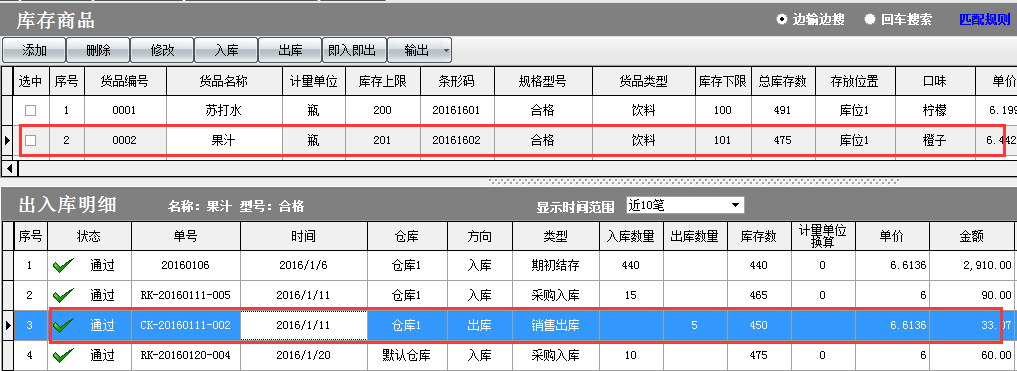 在货品管理模块中出入库明细是按时间顺序排列，所以反审核时就要注意审核时间，如图所示CK-20160111-002时间为1月11日
反审核后单据状态是待审核，时间没有变化，时间为1月11日
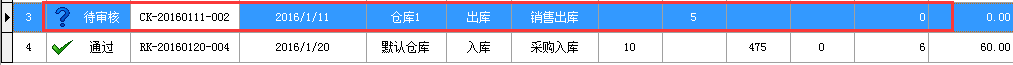 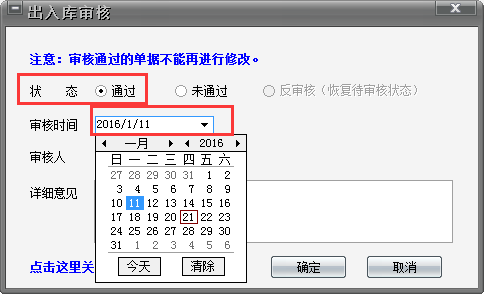 反审核后的单据需要再次审核，审核时就需要修改审核时间，否则默认为系统当前时间
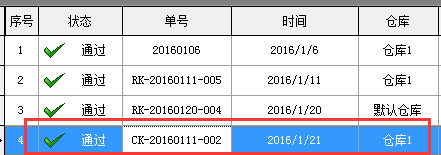 审核时间为默认时间将会把单据顺序打乱造成数据错误
审核单据中需要注意的3个问题
3、同时启用订单管理和出入库单据审核功能，就需要两次审核
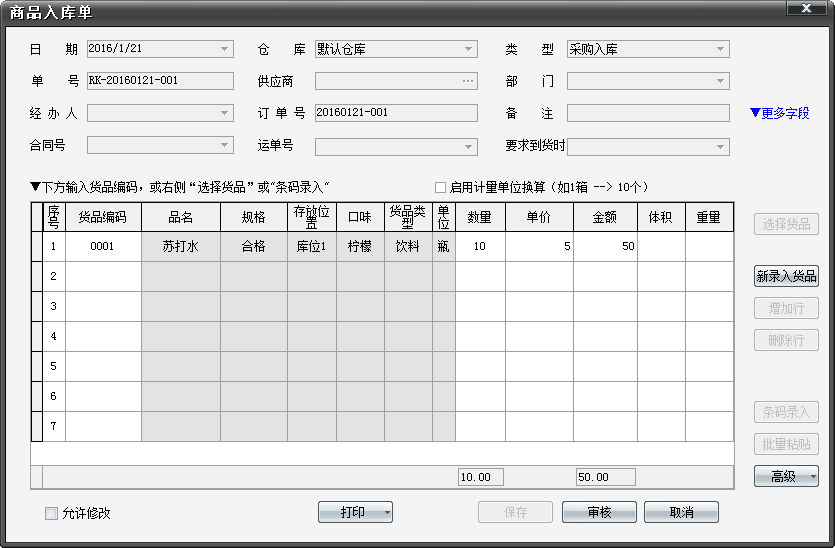 这是一笔采购订单，采购订单执行入库时需要再审核一次入库单据，库存数量才会发生变化
成 都 冠 唐 科 技 有 限 公 司更多仓库解决方案欢迎咨询我们 电话：4000280130(同QQ号)
微信：
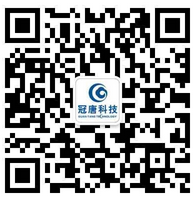